Science Unit Overview
Unit 2 - Electricity
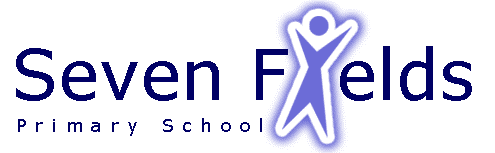 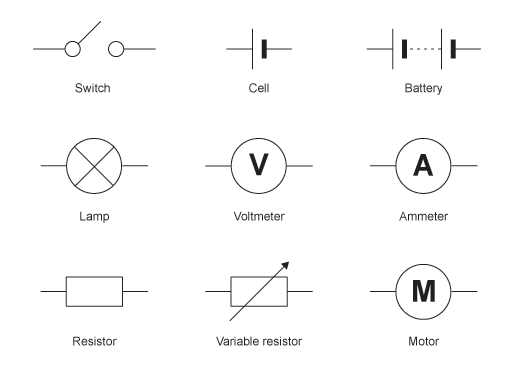